L’absentéisme hospitalier, un défi à relever ensemble
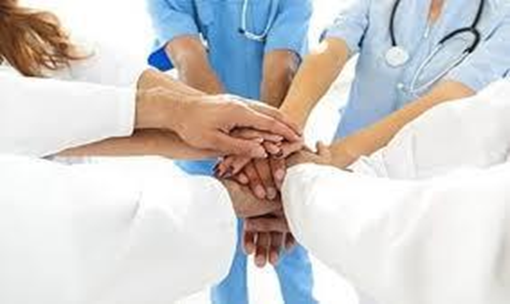 Conférence du 27/11/2024
www.bluemind-formation.com
27-11-24
1
L’absentéisme en chiffres
chaque jour 12% des salariés en secteur hospitalier sont absents pour maladie
2/3 des travailleurs belges (tous secteurs confondus) ont été absents au moins une fois dans l’année. Ce chiffre monte à 88% dans le secteur de la santé
Tous les chiffres de cette présentation proviennent de :
Securex - l’absentéisme en 2023
SD Worx -Absentéisme pour cause de maladie en Belgique - 2023
www.bluemind-formation.com
27-11-24
2
L’absentéisme en chiffres
2/3 des travailleurs belges (tous secteurs confondus) ont été absents au moins une fois dans l’année
1/3 jamais absent
www.bluemind-formation.com
27-11-24
3
Coût de l’absentéisme
* = nombre de jours d’absence* % payé par l’employeur
L’absentéisme coûte annuellement environ 6.700€ par jour par salarié.
(Si 1.000 salariés, le coût total est de 6,7M€).

Ce surcoût financier provoque un cercle vicieux vers plus d’absentéisme
www.bluemind-formation.com
27-11-24
4
L’absentéisme en chiffres
Cercle vicieux de la santé financière et du bien-être des salariés
Surcroit de travail pour les équipes en place
Dégradation des conditions de travail
Qualité de soins altérée
www.bluemind-formation.com
27-11-24
5
Que faire?
Que dit la loi?
Que conseille la science?
www.bluemind-formation.com
27-11-24
6